There are a few things we need 	     to understand first...
Hebrews 10:19-25
Hebrews is written to Hebrew/Jewish Christians who were wanting to return to the Old Law and its systemic ways.
Thus, the epistle seeks to demonstrate the superiority of Christ over the Law of Moses. Therefore, Christ offers:  
 a better Lawgiver than Moses, 3:1-6 
a better “Rest” or reward than Canaan, chp.4
a better High Priest than the Aaronic/Levitical, chps.5-7 
and a better Covenant  based on a better Sacrifice than Mosaical animals, chps.8-10.
Given this superiority of Christ over the Law in every regard, why would they want to return to an obviously inferior Law and system?
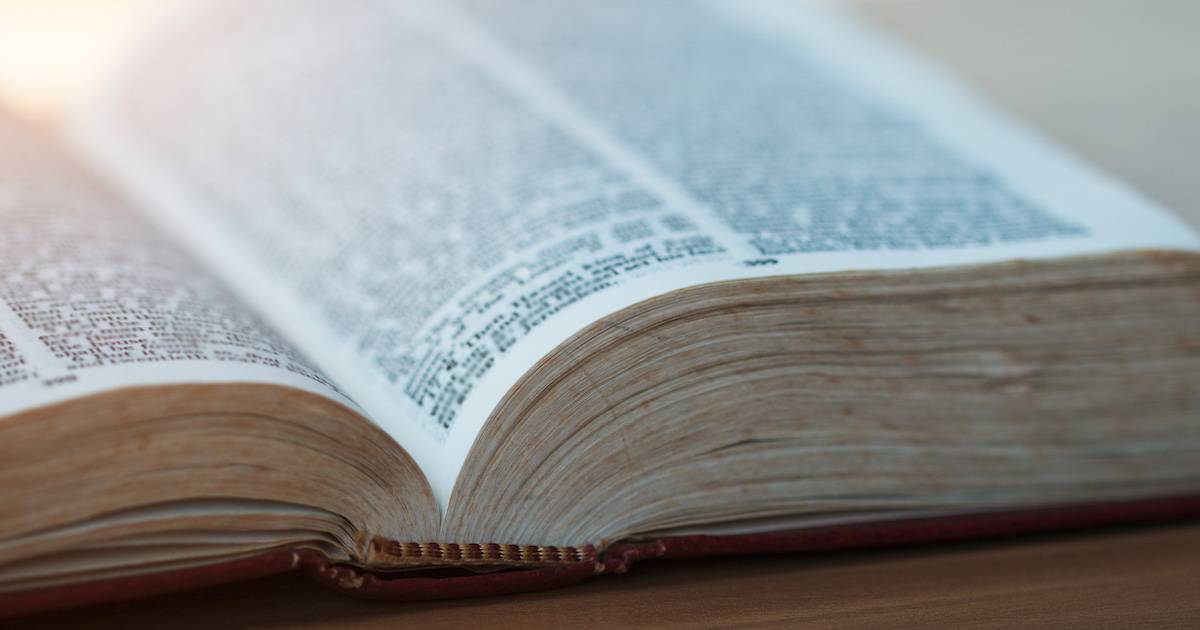 And perhaps more to the point for us this morning...
Hebrews 10:19-25
Why should we be concerned with such things ourselves? 
After all, we’re not Jewish Christians wanting to return to the Law of Moses and its inferior priesthood, covenant, and sacrificial system, are we? 
No, however...
 We may have the same basic problem of wanting to return to the inferior despite possessing the superior,
with admittedly different specifics, but the same results!  			cp. 10:26-31,39a and 2Pet.2:20-22
Thus the same preventative prescription applies!
All of which makes    Heb.10:19-25
relevant information for Us (you and me)!
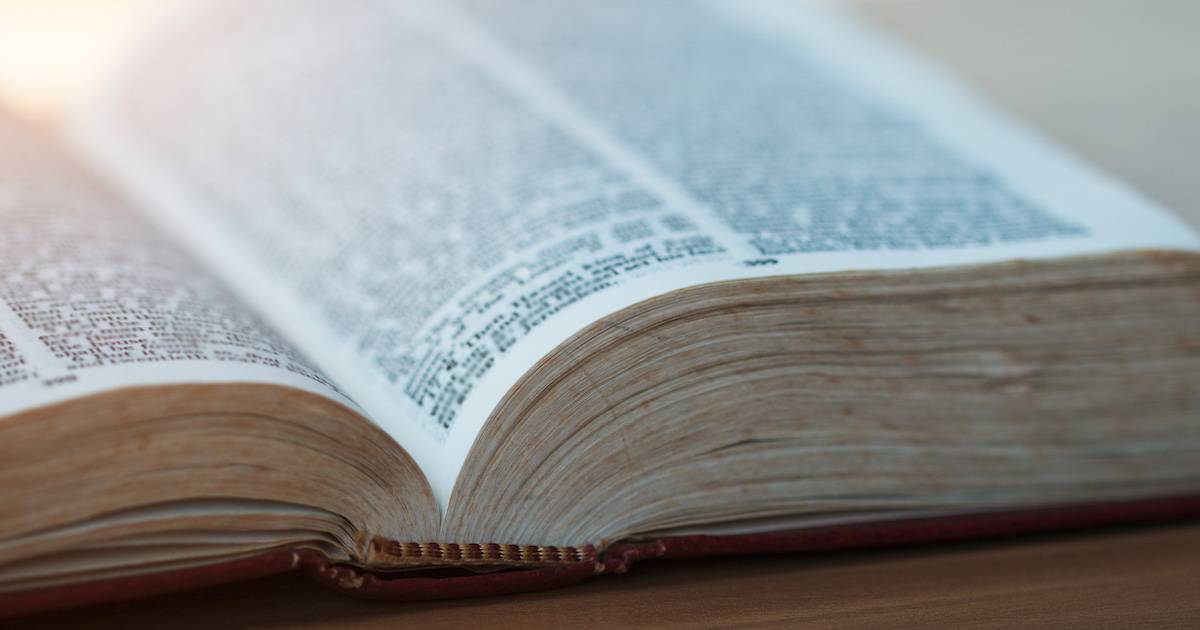 Hebrews 10:19-25!
Now we’re ready for...
v.19, Since we (Christians whether Jewish or Gentile) have confidence to enter the holy place through Jesus’ blood,
“The effectiveness of the Lord’s redemptive work is now shown to lie in the wonderful liberty of the obedient believer to enter God’s presence in contrast to those under the old covenant who had no direct access to God. Even the high priest in that age was only granted the privilege to approach God on behalf of the people on one day of the year. The author says that the Lord’s people now enjoy a boldness which was unimagined in that previous period, alone with an ample access to enter into the holiest (ton hagion) through, and in virtue of Christ’s better sacrifice, i.e., by the blood of Jesus (en to haimati lesou).  This grand sacrificial offering have been made on one’s behalf, he will be graciously received by the Father. Therefore, boldness is the appropriate approach (cf. Heb.3:6; 4:16; 10:35), rather than the timidity and apprehension that characterized the faith of the Hebrews at that time.  The writer’s aim here is to drive home the important lesson of his exposition to this point.  If Christianity has successfully achieved what even Judaism was unable to perform, if it has given to us the forgiveness of sins, the removal of guilt, an unrestricted fellowship with God, then our plain duty is to hold firmly to it, not allowing anything to interfere with that fellowship, not ungratefully despising the great good thus offered, and certainly not failing to use to the full potential the benefits thus secured.” (The Book of Hebrews by Daniel H. King Sr., pp.319-320 comments on Heb.10:19; highlighting emphasis added, PCS)
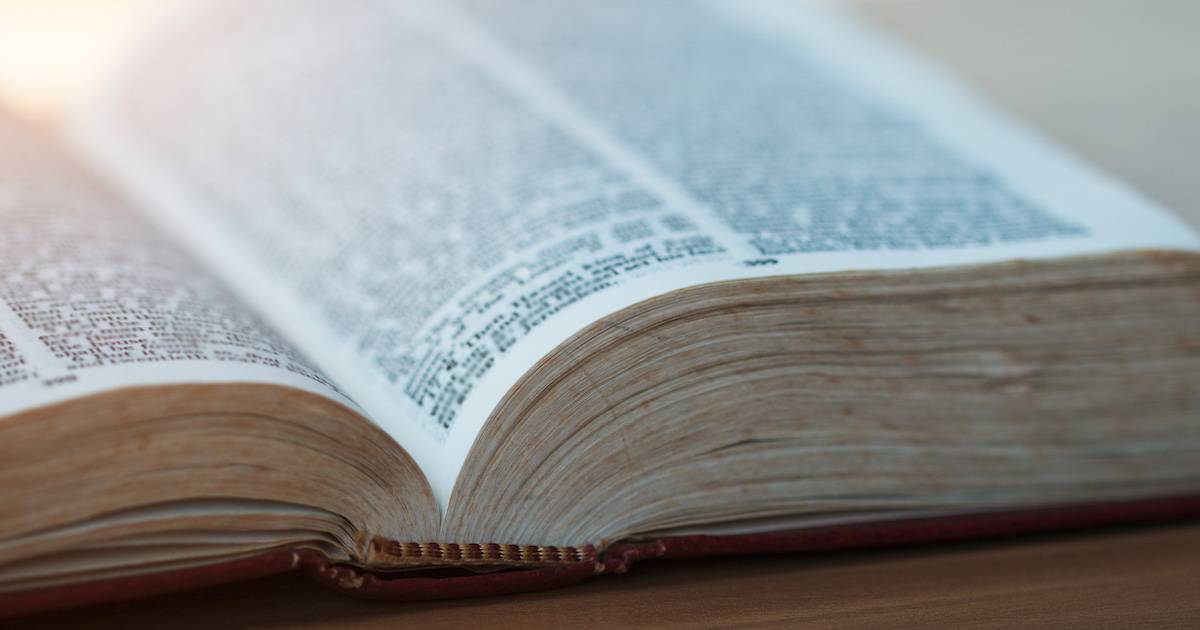 Hebrews 10:19-25!
Now we’re ready for...
v.19, Since we (Christians whether Jewish or Gentile) have confidence to enter the holy place through Jesus’ blood,
v.20, Through a new and living way,  
v.21, And since we have a great priest, THEN...
v.22, Let us draw near with a sincere heart in full assurance of faith
v.23, Let us hold fast the confession of our hope without wavering for He who promised is faithful
v.24, Let us consider how to stimulate one another to love and good deeds (by, among other things, v.25).
Otherwise, 			Heb.10:26-27,29-31
applies to Us (you and me) just as it did these Hebrew Christians!
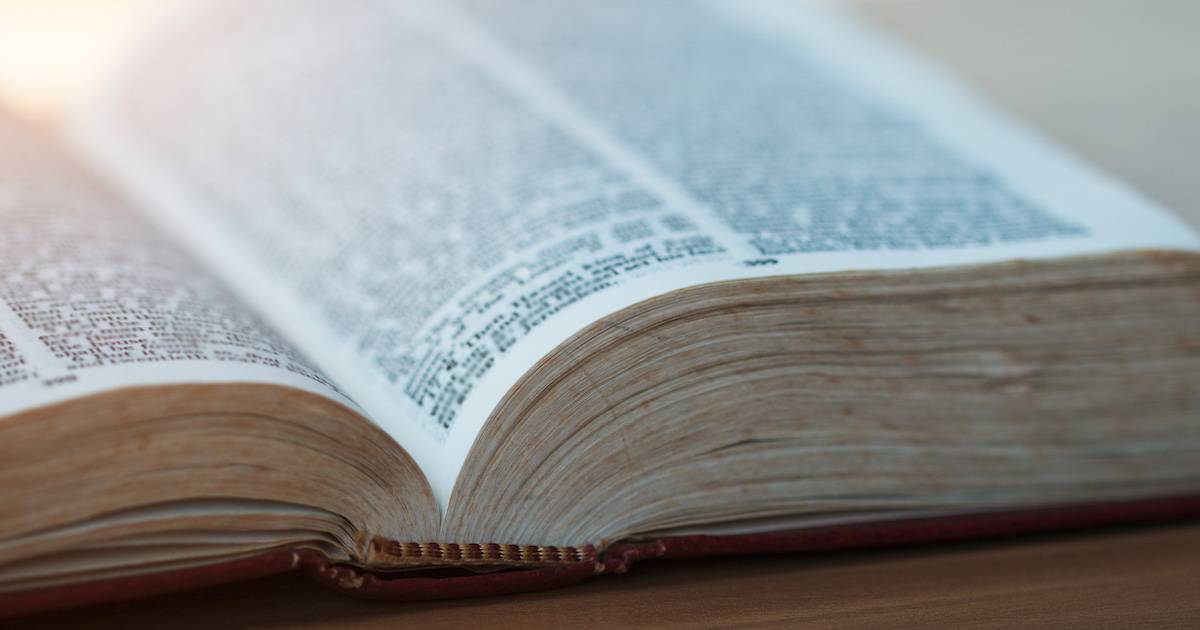